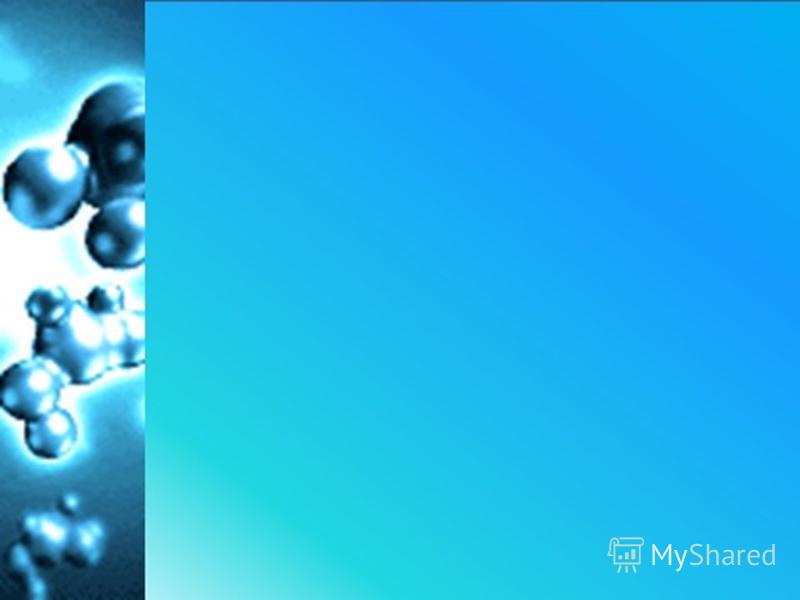 Теоретическая информатика и Программное обеспечение
myppt.ru
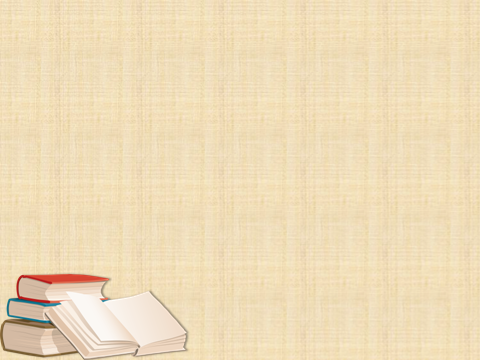 информация и информационные процессы (свойства информации, единицы измерения информации, представление информации);
основные устройства компьютера и их назначение;
программное обеспечение ПК;
системы счисления;
файловая система (файл, каталог, основные операции с файлами, каталогами);
графический редактор Ms Paint;
текстовый процессор Ms Word;
табличный процессор Ms Excel.
myppt.ru
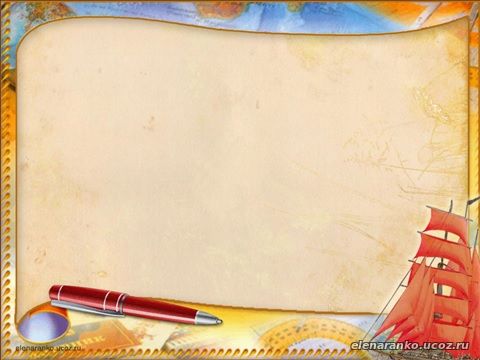 УМЕЮ, ПОТОМУ ЧТО ЗНАЮ!!!
myppt.ru
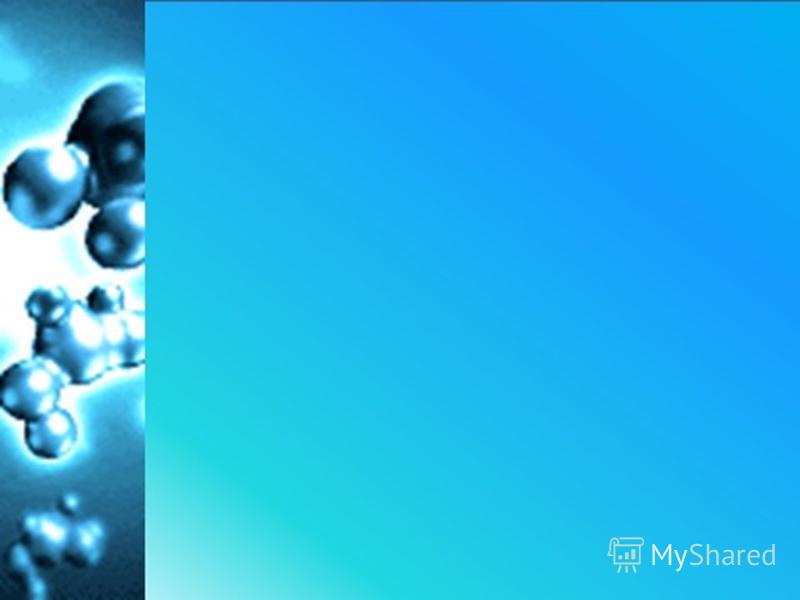 УРОК-ИГРА
Информатик-бизнесмен
myppt.ru
Вы финансово- кредитные учреждения, которые осуществляют успешные расчеты и наращивают свой капитал.
   Вы- банки. Задача ваших банков:решить вопросы.
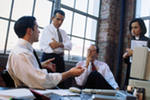 myppt.ru
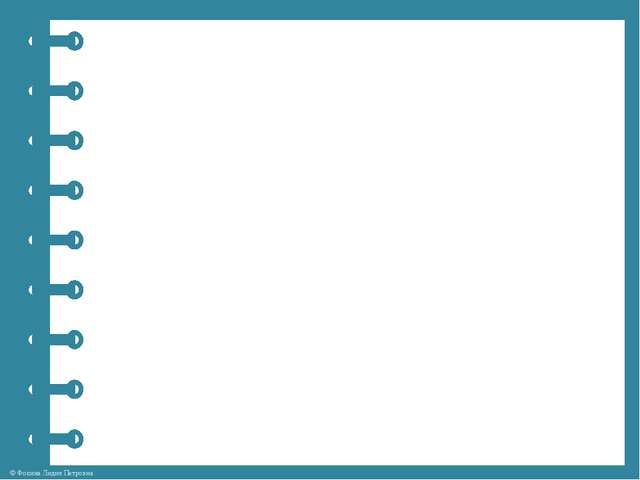 ПРАВИЛА ИГРЫ:
Вы финансово- кредитные учреждения, которые осуществляют успешные расчеты и наращивают свой капитал.
   В игре участвуют две команды, каждая из которых представляет правление банка. 
      Игра проходит в два этапа:
               I этап - практический;               II этап - теоретический.
      Задача ваших банков состоит из:
myppt.ru
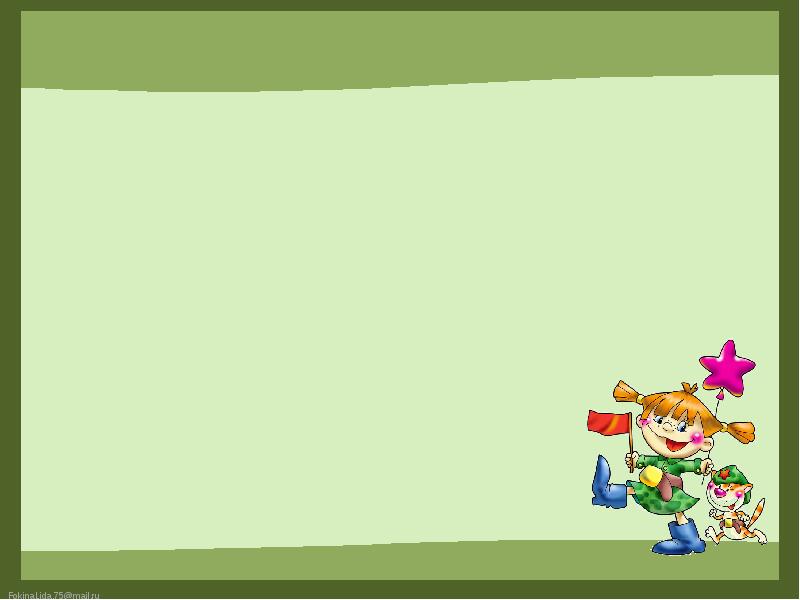 ЗАДАНИЯ:
Стартовый капитал каждой команды складывается из:

Решение задачи в электронной таблице Ms Excel (300 руб).
Оформление документа в текстовом процессоре Ms Word (200 руб).
Создание в графическом редакторе эмблемы игры (200 руб).
myppt.ru
Задание 1. В языке запросов некой поисковой машины для обозначения логической операции ИЛИ используется символ «|», а для логической операции И — символ «&». Известны запросы и количество найденных по ним страниц некоторого сегмента сети Интернет:
Сколько страниц  (в миллионах) будет найдено по запросу 
Информатика & (Математика| Физика) ?
myppt.ru
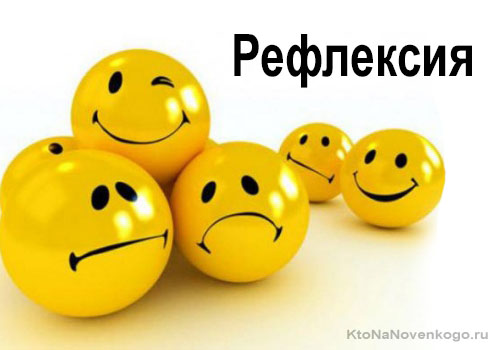 myppt.ru
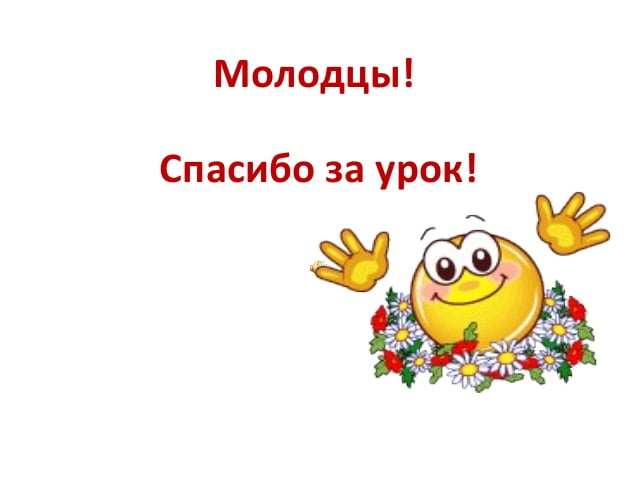 myppt.ru